Direct solar energy conversionwith photovoltaic devices
ENE 304 Materials in Energy Technologies
Content
Historical perspective: The origin of PV science Solar Photovoltaic

Historical perspective: Applications of PV systems Solar Photovoltaic

Photovoltaics basics: The usable part of the solar spectrum
Historical perspectiveThe origin of PV science
Photovoltaics as a large-scale industry worldwide is actually relatively new, but its history is quite old.
Edmund Becquerel, a French experimental natural philosopher, discovered the photovoltaic effect in 1839 while experimenting with two metal electrodes in an aqueous solution [7]. 
That type of device structure would, today, be called a photoelectrochemical PV cell. 
Subsequently, in 1873 Willoughby Smith discovered photoconductivity in Se, and in 1876 Adams and Day demonstrated a photovoltaic effect in this material. 
There were some important demonstrations of photoelectric processes and advances in understanding during the first decades of the twentieth century, including Einstein’s explanation of the photoelectric effect and development of photoelectric cells based on copper/cuprous oxide (Cu/Cu2O) junctions.
Historical perspectiveThe origin of PV science
In 1918, Polish scientist Czochralski showed the way to the growth of a single crystal Si, which allows subsequent electronics and solar-cell industries to emerge.
In 1941, the photoelectric effect was first shown at the naturally occurring "defect" junctions in silicon.
Chapin, Fuller and Pearson worked on a photovoltaic effect in CdS and exhibited the first modern Si cell with an efficiency of 4.5%.
Jenny, Loferski and Rappaport illustrated 4% active GaAs cells in 1956.
The emerging space industry needed power for spacecraft, and in 1955 there were cells sold by Western Electric and Hoffman Electronics.
The latter explained a commercial product with 2% efficiency and the energy cost was $ 1,500 per W.
Historical perspectiveThe origin of PV science
In 1959, Hoffman Electronics started silicon based photovoltaic cells with an efficiency of up to 10% and Vanguard I satellite was operated with these cells for 8 years.
Array sizes grew for both terrestrial and space applications, but the sizes were not more than 1 kW until 1966.
The first use of CdS cells was in 1968.
At the beginning of the 1980s, the array sizes were up to about 100 kW.
Worldwide photovoltaic cell production in 1982 exceeded 9.3 MW.
This led to the development of modern systems of PV and other systems with amorphous Si, Cu (InGa) Se2 and CdTe cells (both including CdS) and thus a total production of over 11 GW in 2009.
Historical perspectiveApplications of PV systems
The first photovoltaic batteries, produced in the late 1950s and 1960s, served primarily to provide electricity for Earth-orbiting satellites.
In the 1970s, manufacturing, performance and quality improvements of PV modules reduced costs and created opportunities for remote terrestrial applications, including battery charging for navigational aids, signals, telecommunications equipment and other critical low power requirements.
Photovoltaic technology became a popular power source for consumer electronics devices, including clocks, radios, lanterns and other small battery charging applications in the 1980s.
Following the energy crises of the 1970s, significant efforts were made to develop PV power systems for both residential and commercial use for both stand-alone and remote power, as well as grid-connected applications.
Photovoltaics basicsThe usable part of the solar spectrum
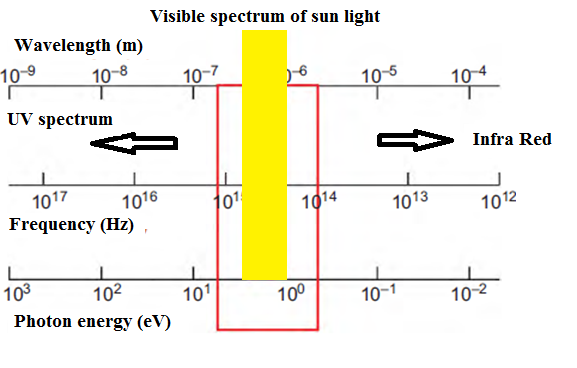 Figure 1. The solar spectrum of the sun light
Photovoltaics basicsThe usable part of the solar spectrum
It is clear that the absorber should have an optical absorption threshold optimized for solar spectrum for maximum energy conversion with photovoltaic effect.
In molecular and polymer systems, most of the energetic photons suitable for HOMO-LUMO induction may be more likely to be absorbed than the semiconductor system.
While a lower energy threshold increases the number of photons absorbed, a higher energy threshold increases the useful energy that can be obtained from each photon.
Photovoltaics basicsThe usable part of the solar spectrum
This is calculated for a single threshold system between 1.1 and 1.5 eV, corresponding to an emission start-up wavelength at a maximum range of 825-1,125 nm and provides a maximum solar-electric energy conversion efficiency of ~ 30% for non-intensive terrestrial solar lighting .
Photovoltaics basicsThe usable part of the solar spectrum
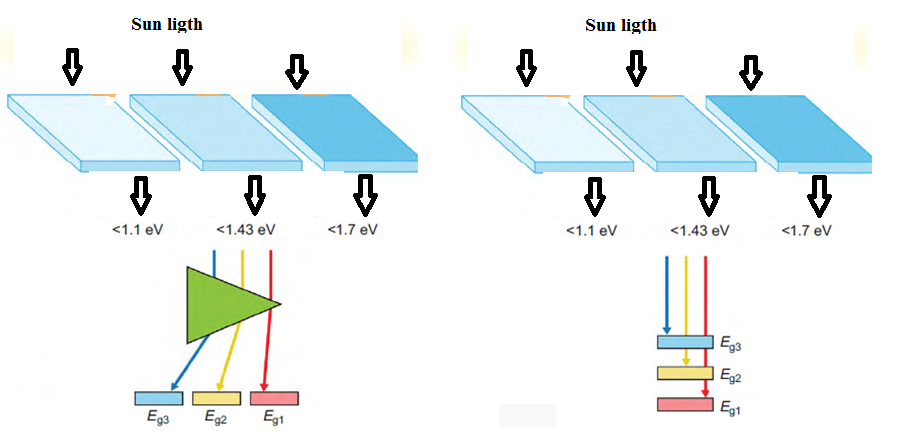 Figure 2. Conversion of solar energy with multiple absorbers instead of one.
References
David S. Ginley, Reuben Collins, and David Cahen, Direct solar energy conversion with photovoltaic devices, in Fundamentals of Materials for Energy and Environmental Sustainability, (Eds. David S. Ginley, David Cahen), Cambridge University Press, 2012. 
https://energy.gov/eere/solar/articles/solar-photovoltaic-cell-basics
https://www.electronics-tutorials.ws/diode/diode_2.html
https://www.electronics-tutorials.ws/diode/diode_3.html
faculty.ksu.edu.sa/72366/.../lecture%20note%20on%20Photovoltaic%20Cell.doc
https://www.slideshare.net/MalekTalbi/organic-photovoltaic-cells-opv